ATP AS AN ENERGY CARRIER
Reactions or processes that have a large positive G, such as moving ions against a concentration gradient across a cell membrane, are made possible by coupling the endergonic movement of ions with a second spontaneous process with a large negative ΔG, such as the hydrolysis of adenosine triphosphate (ATP).
Mechanical model of energy coupling
A gear with an attached weight spontaneously turns in the direction that achieves the lowest energy state, in this case the weight seeks its lowest position.
The reverse motion is energetically unfavored and does not occur spontaneously.

The energetically favored movement of one gear can be used to turn a second gear in a direction that it would not move spontaneously.
Reactions are coupled through common intermediates
The simplest example of energy coupling in biologic reactions occurs when the energy-requiring and the energy-yielding reactions share a common intermediate.
Reactions are coupled through common intermediates
Two chemical reactions have a common intermediate when they occur sequentially so that the product of the first reaction is a substrate for the second. 

For example, given the reactions




D is the common intermediate and can serve as a carrier of chemical energy between the two reactions.
Example
Very often, two or more biochemical reactions are coupled.

This allows an energetically favoured reaction to allow energetically less favoured reaction to occur.

For example:



The overall reaction is exergonic and a favoured reaction.
Many coupled reactions use ATP to generate a common intermediate. 

These reactions may involve ATP cleavage – that  is, the transfer of a phosphate group from ATP to another molecule. 

Other reactions lead to ATP synthesis by transfer of phosphate from an energy-rich intermediate to ADP, forming ATP.
Energy carried by ATP
ATP consists of a molecule of adenosine (adenine + ribose) to which three phosphate groups are attached. 
It is the compound that stores most of the chemical energy
Energy released by ATP
If one phosphate is removed, adenosine diphosphate (ADP) is produced.

If two phosphates are removed, adenosine monophosphate (AMP) results. 

The standard free energy of hydrolysis of ATP, ΔG°, is approximately -7300 for each of the two terminal phosphate groups. 

Because of this large, negative ΔG°, ATP is called a high-energy phosphate compound.
Although both the reactions release the same amount of energy, they are not interchangeable as the enzymes that catalyze these reactions are specific for the reaction.
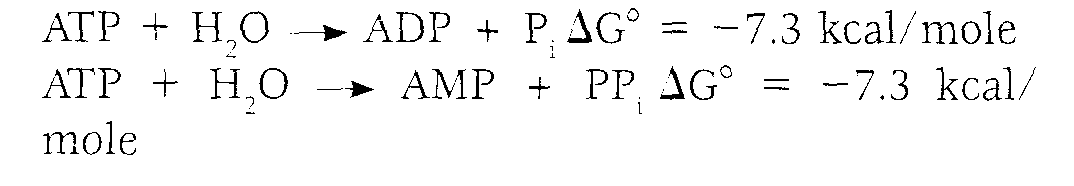 In most of the enzymatic reactions the ATP binds to Mg2+. Hence, most reactions involving ATP show Mg2+ as the cofactor.

 The products of hydrolysis of ATP can be used for coupling other chemical reactions

ADP or AMP produced can bind to enzymes and help in the regulation of these enzymes and

ATP does not itself get hydrolyzed but can be hydrolyzed enzymatically.
High energy compounds
A compound that on hydrolysis undergoes a large decrease in free energy under standard conditions is called a high-energy compound.
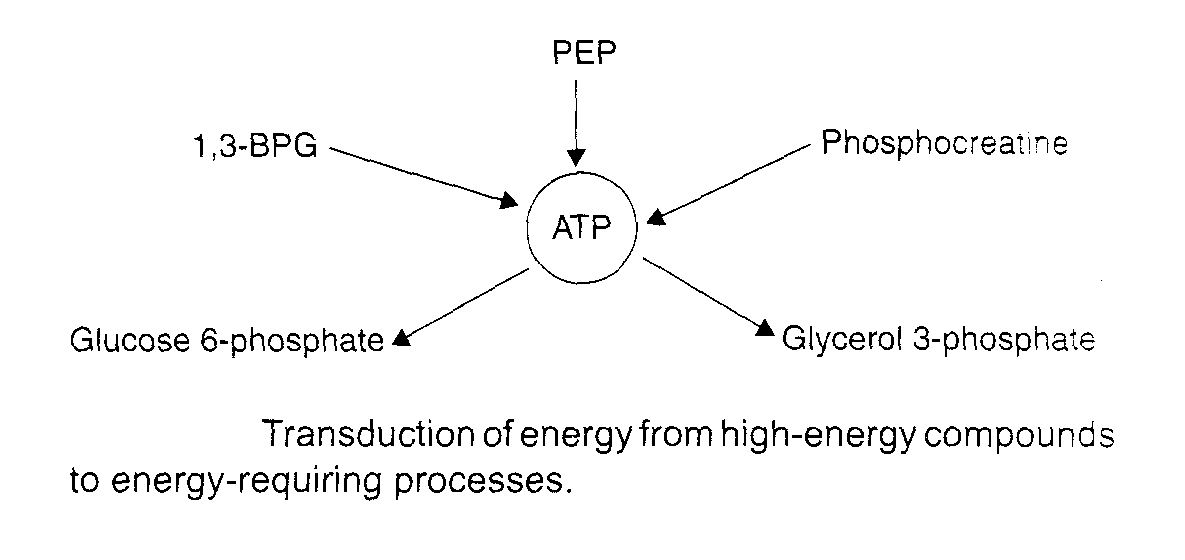 High Energy compounds
There are a number of compounds that not only contain phosphate but have a higher negative free energy of hydrolysis than ATP.

These compounds are 
Phosphoenolpyruvate (PEP) 
Phosphocreatine and 
1,3-bisphosphoglycerate (BPG) 

These are called high-energy compounds.

Some compounds are called low energy phosphates such as 
glucose 6-phosphate 
glycerol 3-phosphate 
AMP

ATP occupies a middle position on the scale
Sources of ATP
There are three major sources of ATP production.

Oxidative Phosphorylation in ETC is main process of ATP production.

Glycolysis

Tricarboxylic acid cycle. 

	Energy produced in II and III called substrate level phosphorylation.
ELECTRON TRANSPORT CHAIN
Energy-rich molecules, such as glucose, are metabolized by a series of oxidation reactions ultimately yielding CO2 and water
Energy transfer by other nucleotide phosphates
Other nucleotides triphosphates participate in the transfer of high energy phosphates.

UTP GTP the CTP from their diphosphate.

ATP+UDP nucleoside   	  	ADP+UTP
				     Di-PO4 kinase

ATP+UMP nucleoside  	  	ADP+UDP
				     Mono PO4 kinase
                               
ATP   AMP  + ppi
G
                                                             Kj/mol                   kcal/mol
Phosphoenolpyruvate                        −61.9                     −14.8
Carbamoyl phosphate                        −51.4                     −12.3
1,3-Bisphosphoglycerate                   −49.3                     −11.8
     (to 3-phosphoglycerate)
Creatine phosphate                            −43.1                      −10.3
ATP →ADP + Pi                                     −30.5                      −7.3
ADP →AMP + Pi                                   −27.6                      −6.6
Pyrophosphate                                    −27.6                       −6.6
Glucose 1-phosphate                         −20.9                        −5.0
Fructose 6-phosphate                        −15.9                        −3.8
AMP                                                       −14.2                        −3.4
Glucose 6-phosphate                         −13.8                        −3.3
Glycerol 3-phosphate                         −9.2                          −2.2
1 calorie = 4.184 joules
.
PHOSPHAGENS
Phosphagens are compounds that  act as storage form of energy e.g. creatine phosphate in skeletal muscle, heart, brain and the spermatozoa.

Phosphagens permit to maintain ATP level in muscle when ATP is rapidly being utilized as some of energy for muscle contraction.

In skeletal and heart muscle creatine phosphate shuttle is responsible for transport of ATP from mitochondria to cytosol.

In heart it provides immediate protection against  infarction.
.
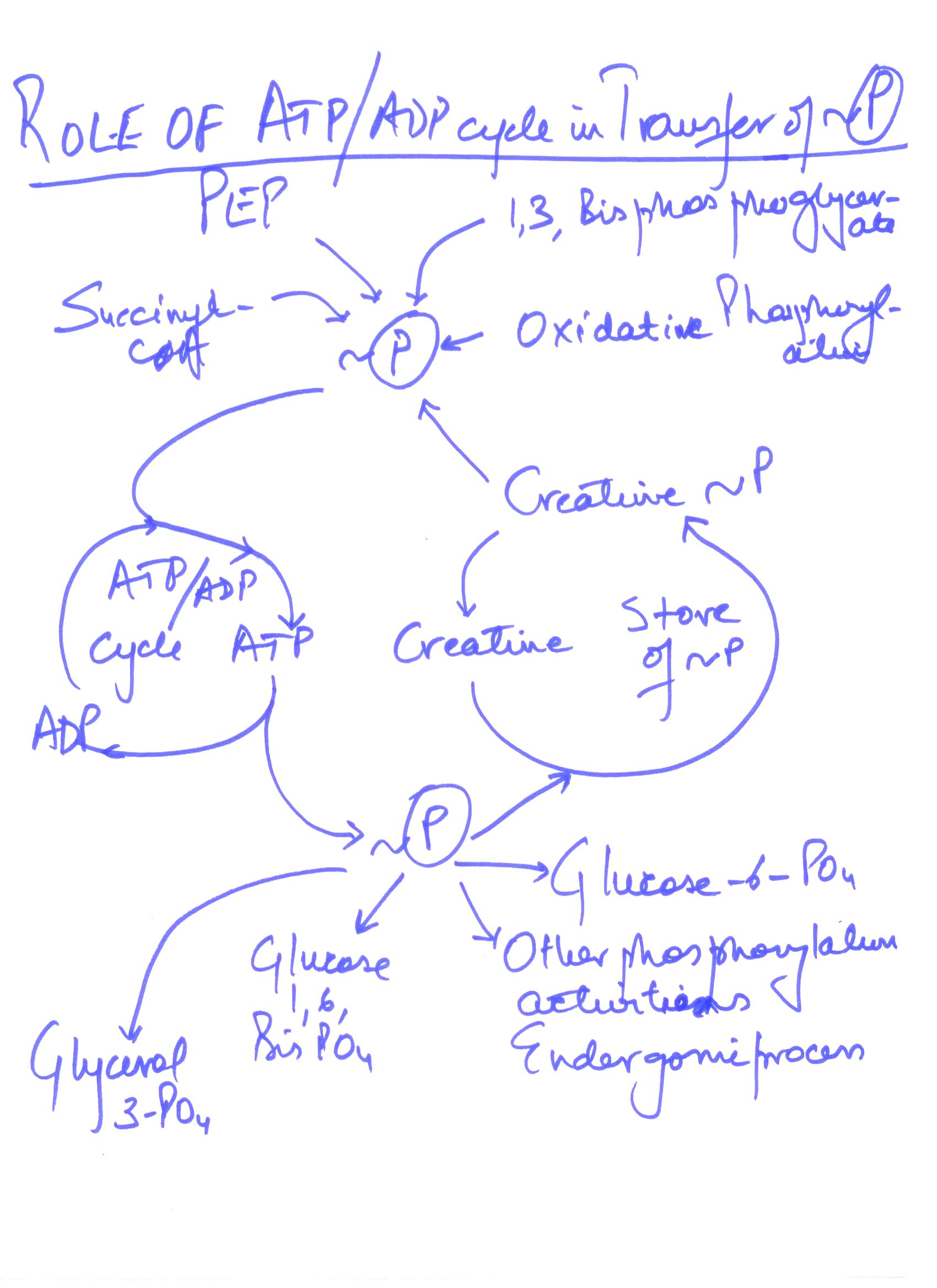 ELECTRON TRANSPORT CHAIN
Energy-rich molecules, such as glucose, are metabolized by a series of oxidation reactions ultimately yielding CO2 and water
Substrate-level phosphorylation
When a substrate undergoes oxidation in the presence of inorganic phosphate, redistribution of energy occurs within the molecule in such a way that a high-energy phosphate bond is formed.

The phosphorylation thus brought about is called substrate-level phosphorylation (SLP).

Thus, SLP occurs without the involvement of ETC and molecular oxygen.
Examples of SLP are as follows:
These reactions are part of glycolysis.
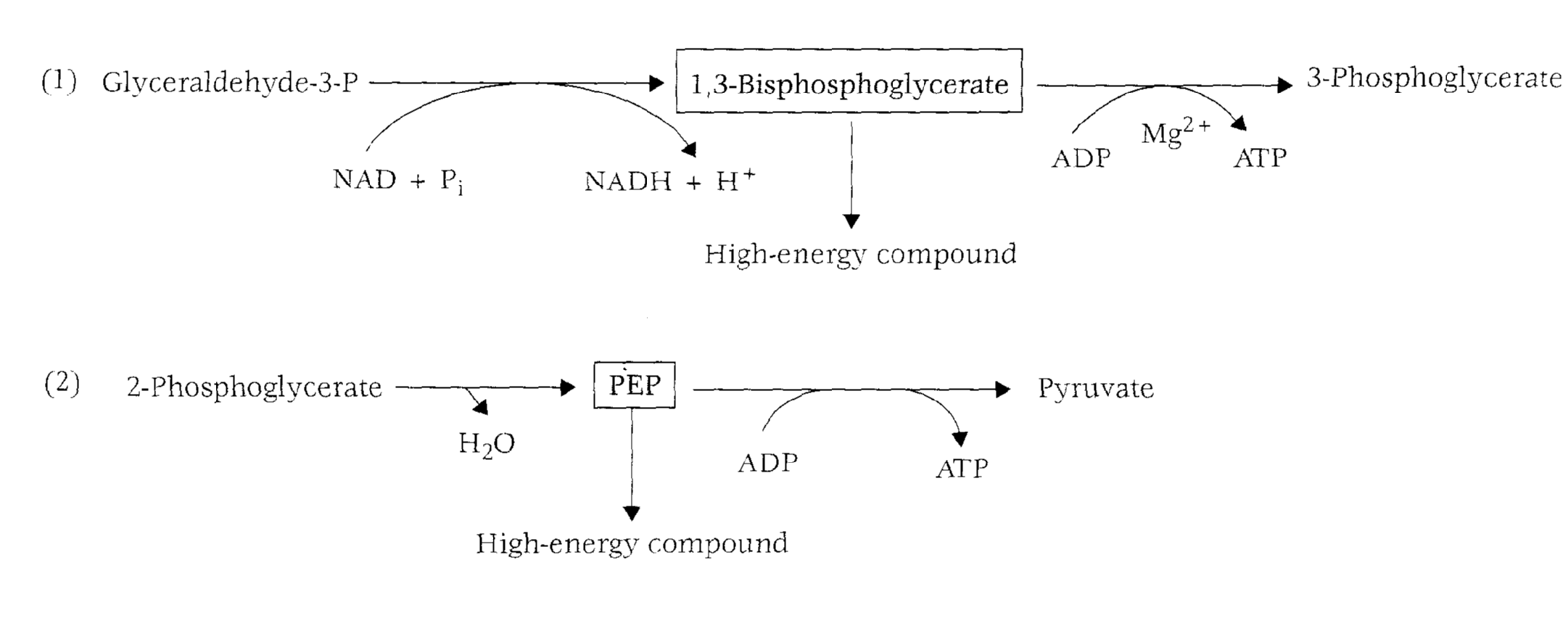 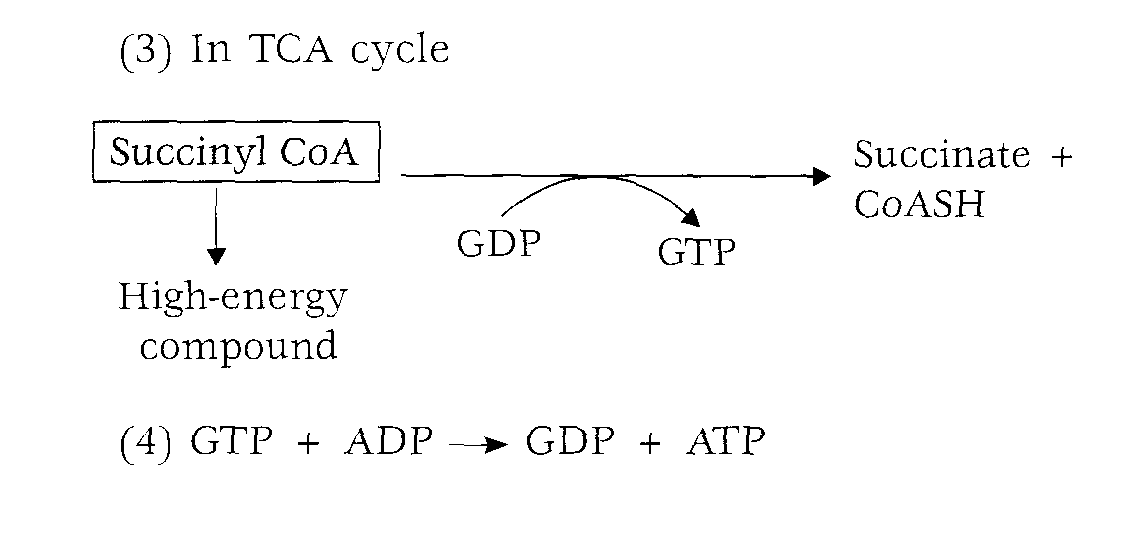